SPORTS
Unit 7: Lesson 12
A review class!
Making personal connections to photos
Comparative and Superlative
Using “Why” and “Because”
Synonyms
What are we learning this class?
Do you remember? When do we use these questions?
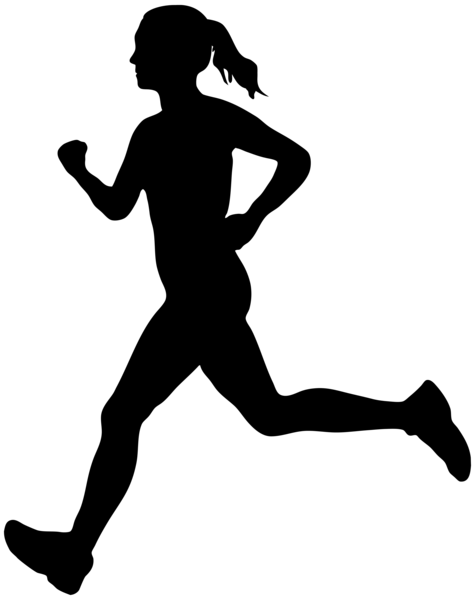 Correct! When we are making personal connections!
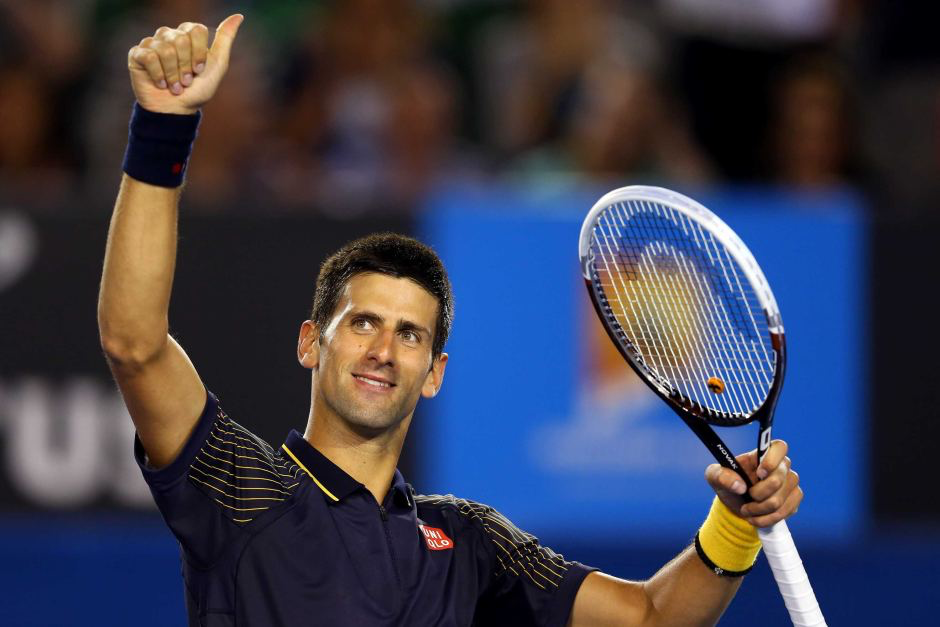 Look at this photo. What does it remind you of?
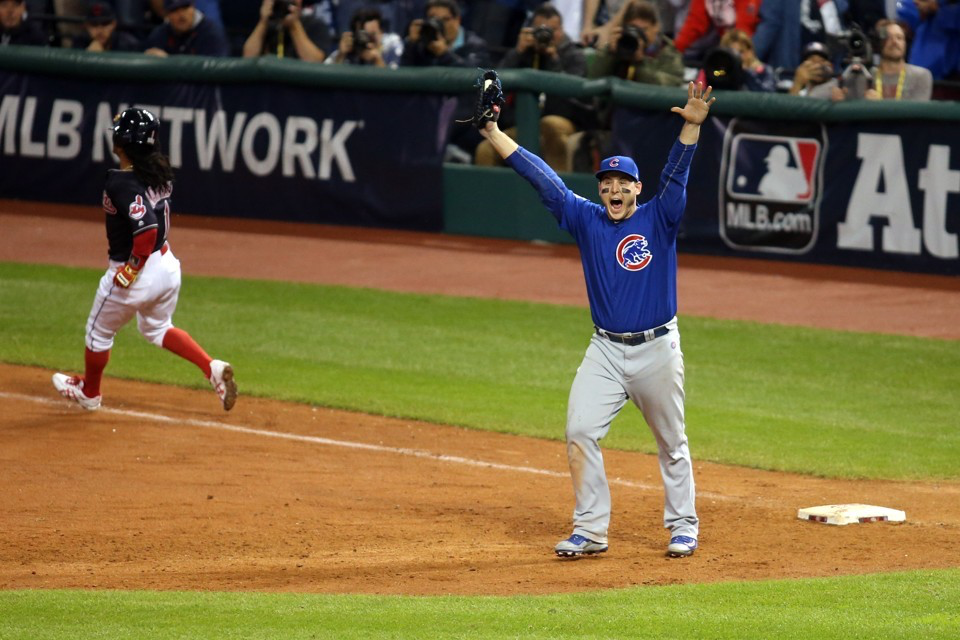 Look at this photo. Have you done this before? Tell us about it.
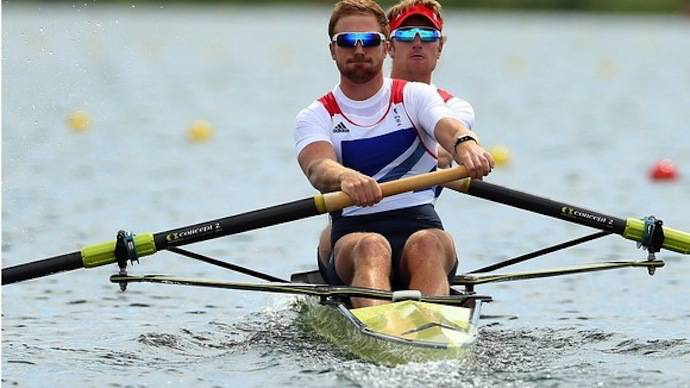 Great work! You can make personal connections!
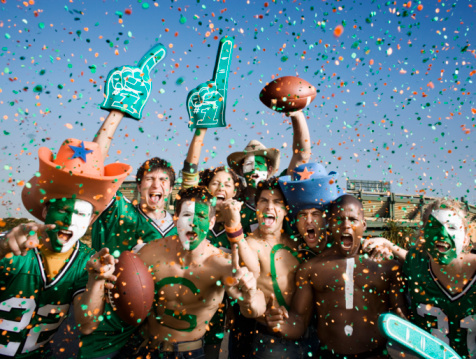 Let’s now look at the comparative and superlative
Do you remember? What do those words mean?
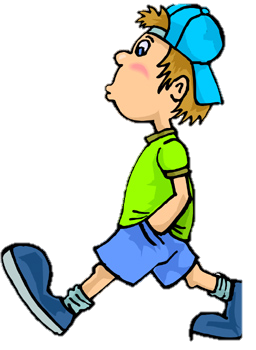 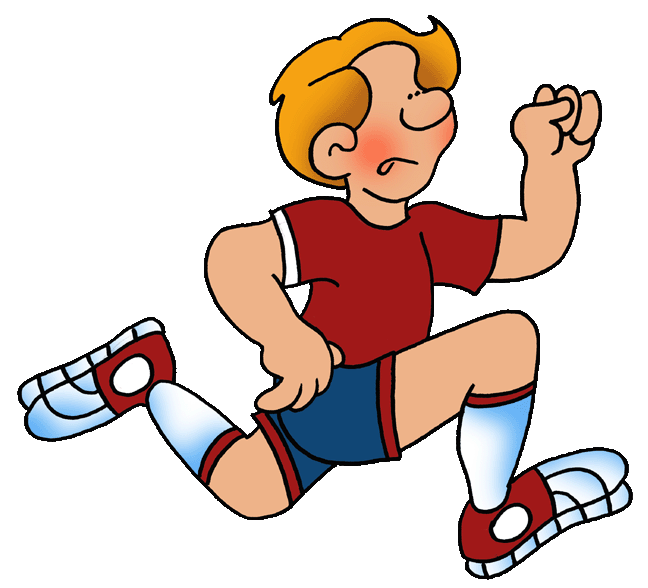 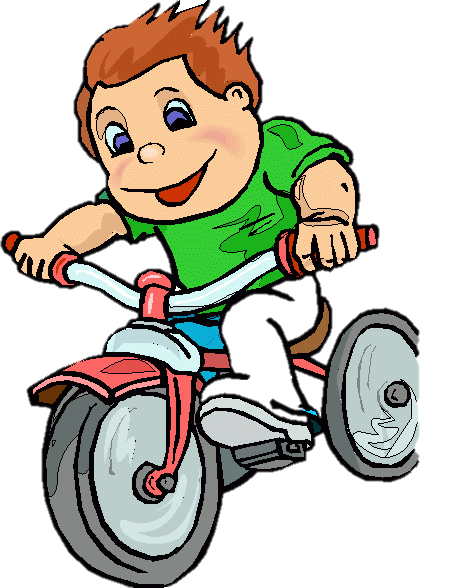 Tell us an example of a comparative word
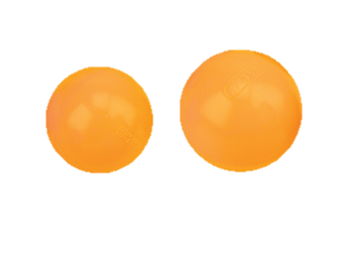 Tell us an example of a superlative word!
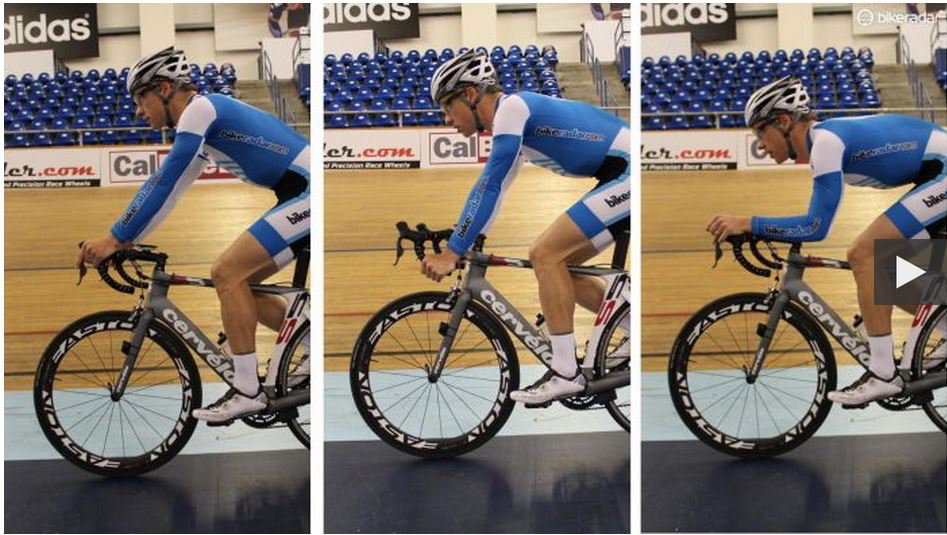 Nice work! Let’s fill in this chart together
Write your own comparative and superlative words and draw a picture to match!
Nice work!
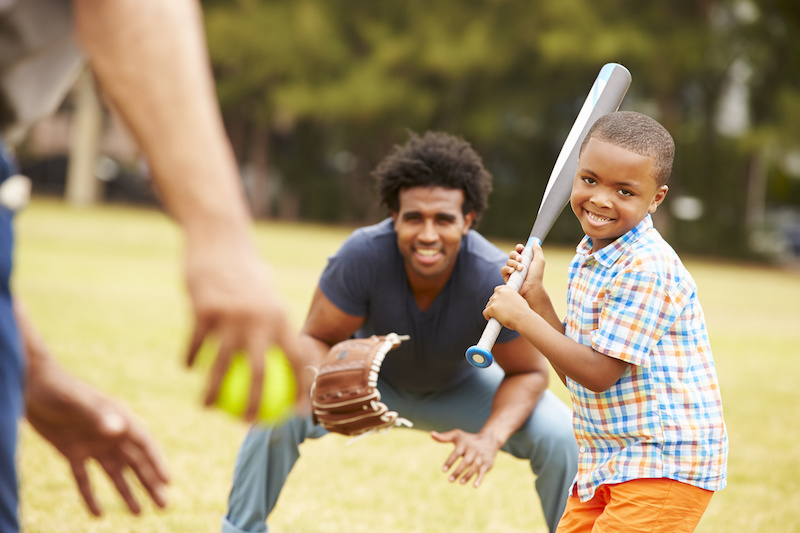 Let’s now look at synonyms. Do you remember what a synonym is?
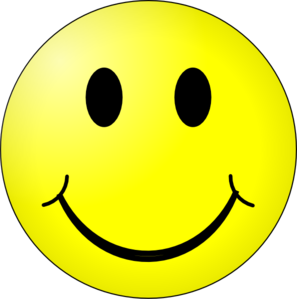 Happy
Joyful
A synonym is two words that mean the same thing.
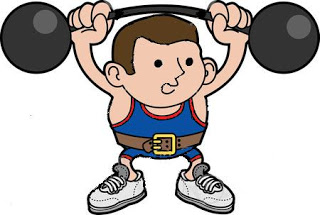 Strong						Powerful
Here is another example
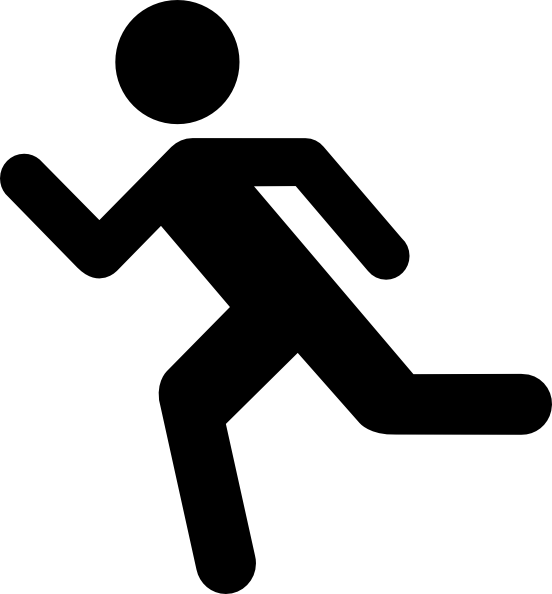 Quick
Fast
Write a synonym for the word smart:
Write a synonym for the word angry:
Now, tell your classmate a word. Ask them to think of a
synonym.
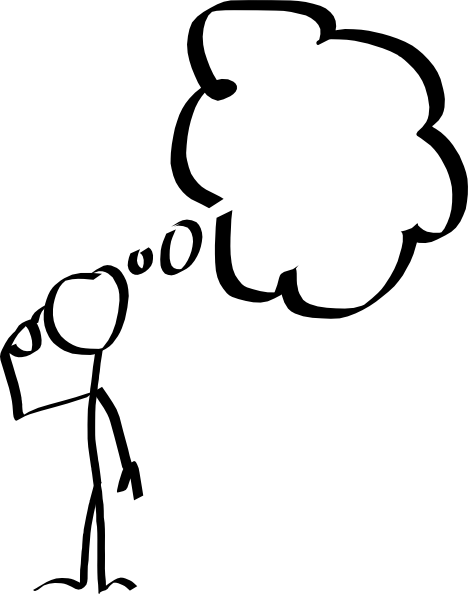 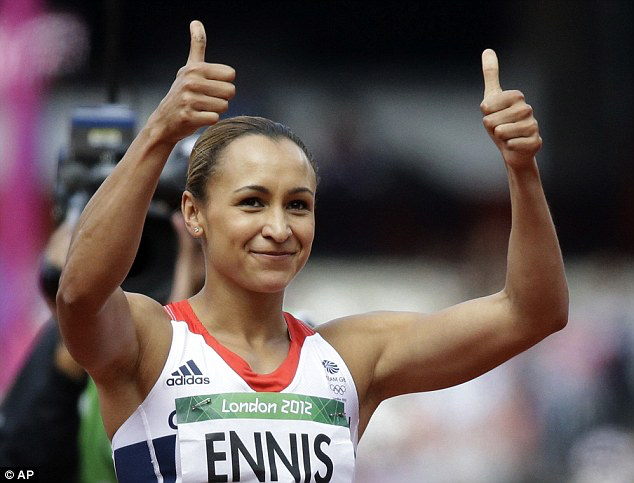 Nice work!
Why are we reviewing?Because reviewing helps us to remember!
Why is Lucy running?
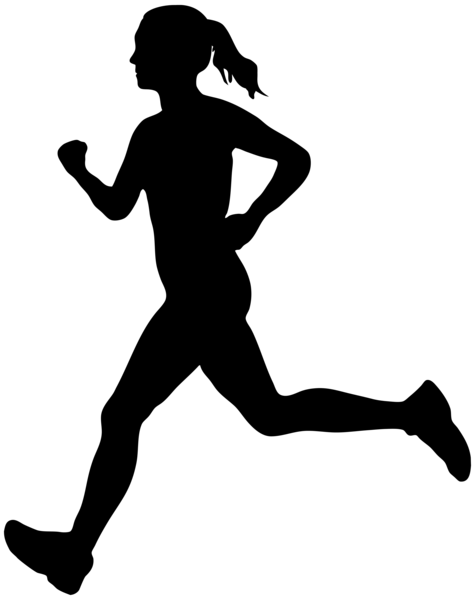 “Why” is used in a question
Because she is the fastest.
“Because” is used in an answer
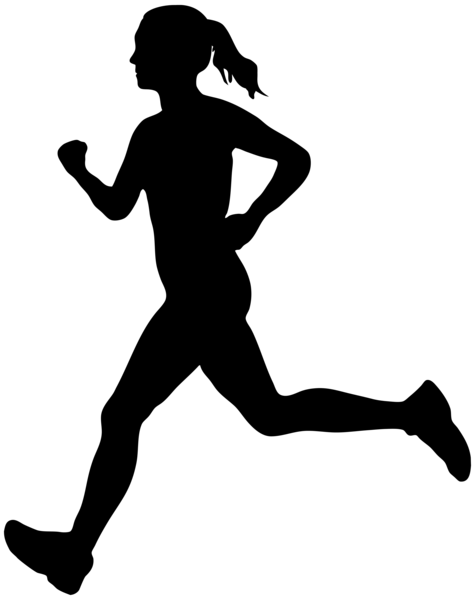 Bonus question: What do we know about the word fastest?
Answer this question:
Why do you play basketball?
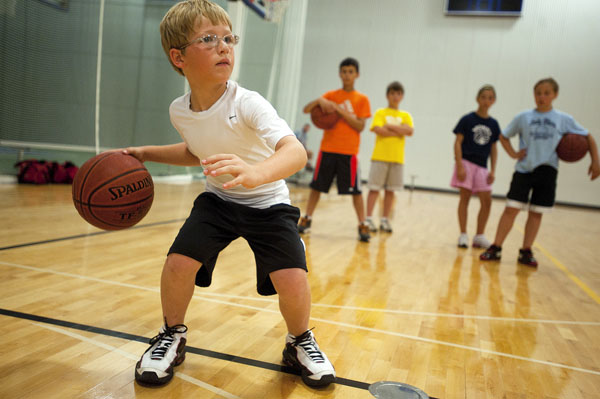 What would the question be to this answer?
Because I am tired!
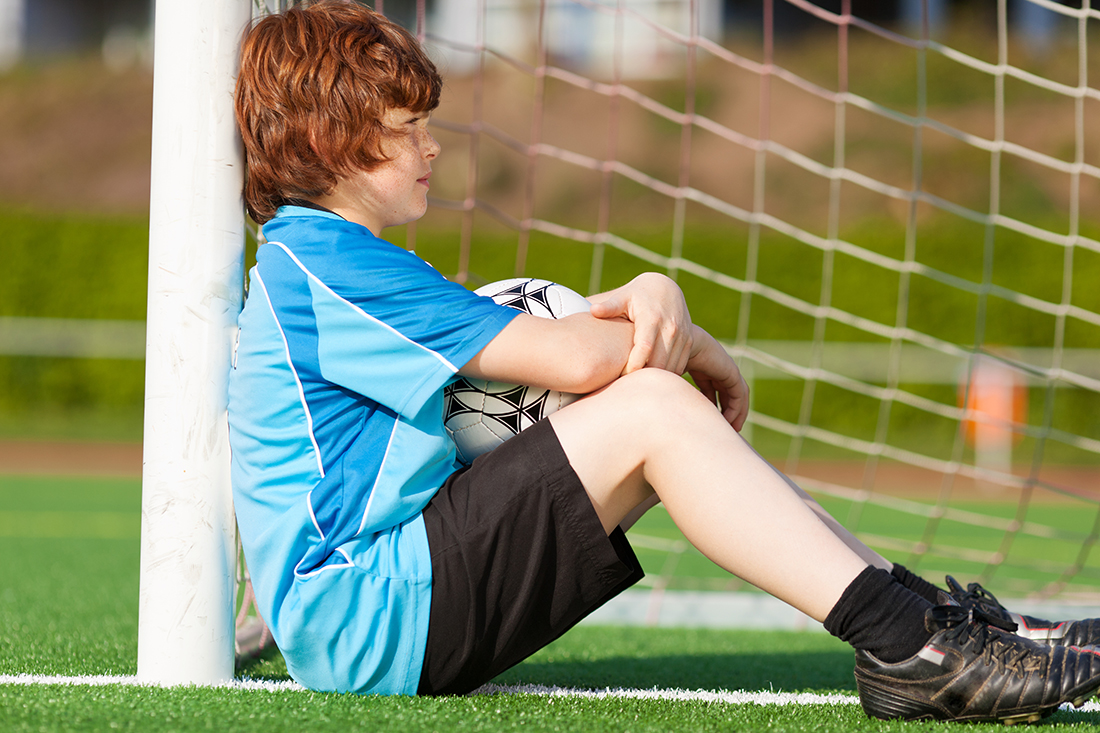 Great work! Write your own question and answer using “why” and “because”
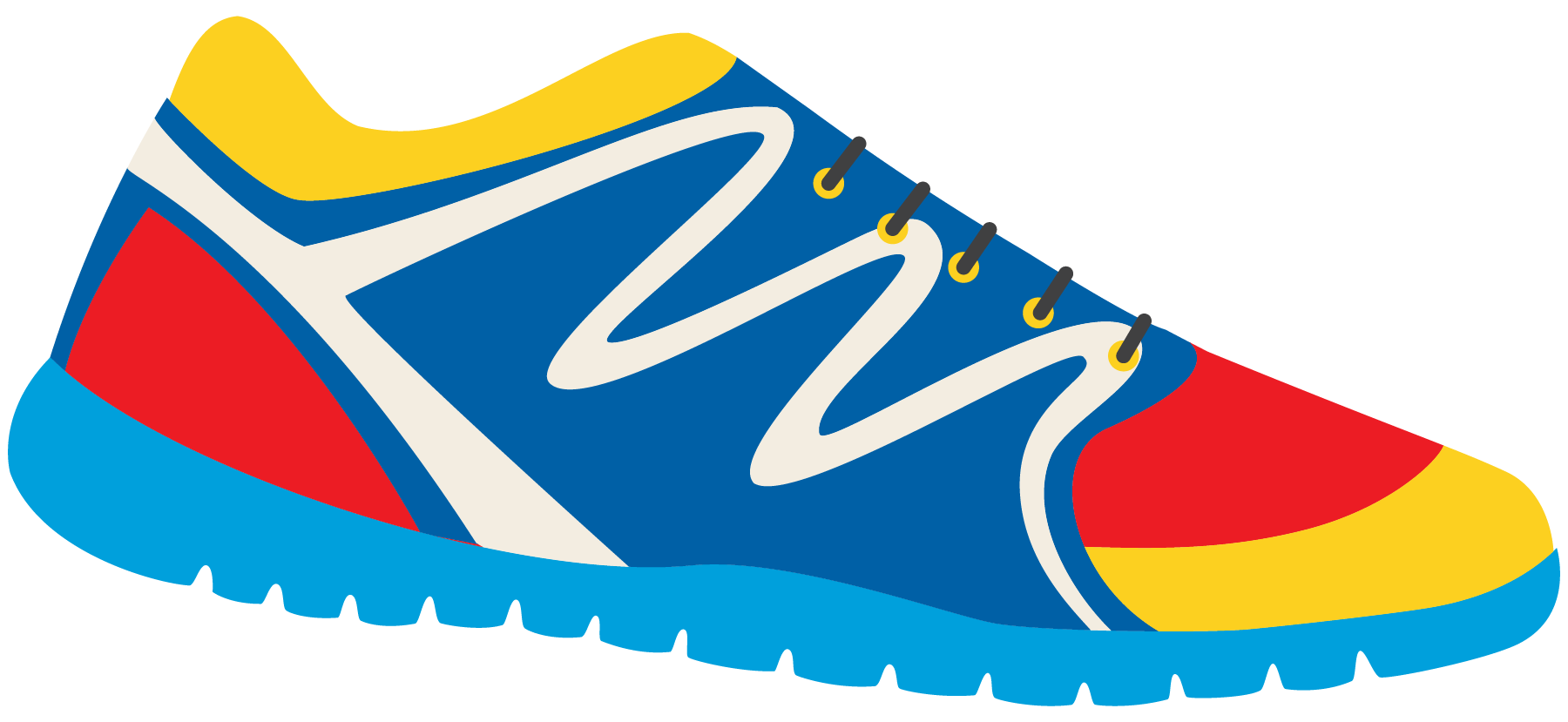 What did we learn today?
A review of:
Making personal connections to photos
Comparative and Superlative
Using “Why” and “Because”
Synonyms
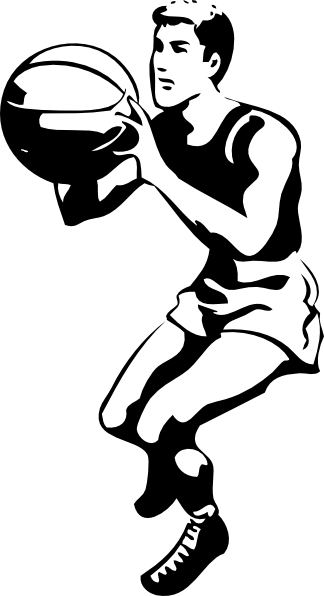 Homework time! Do you have any questions?
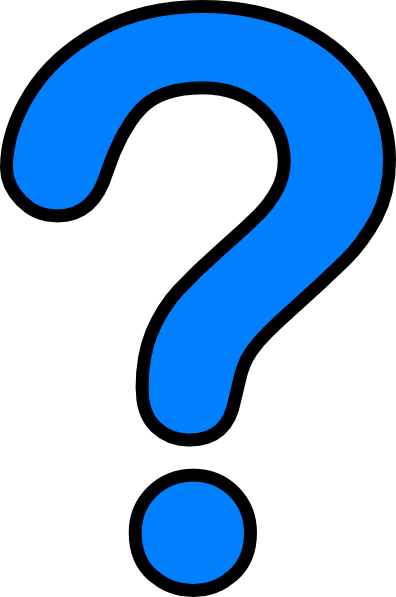 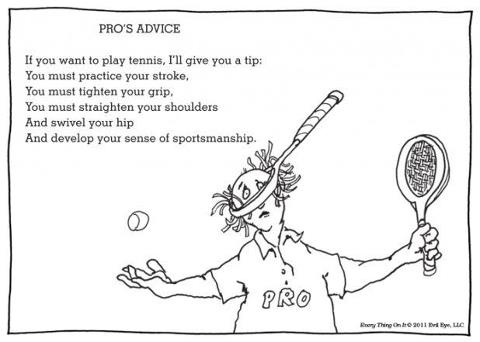 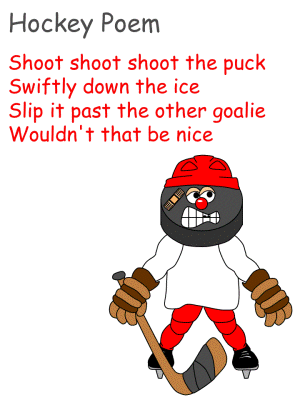 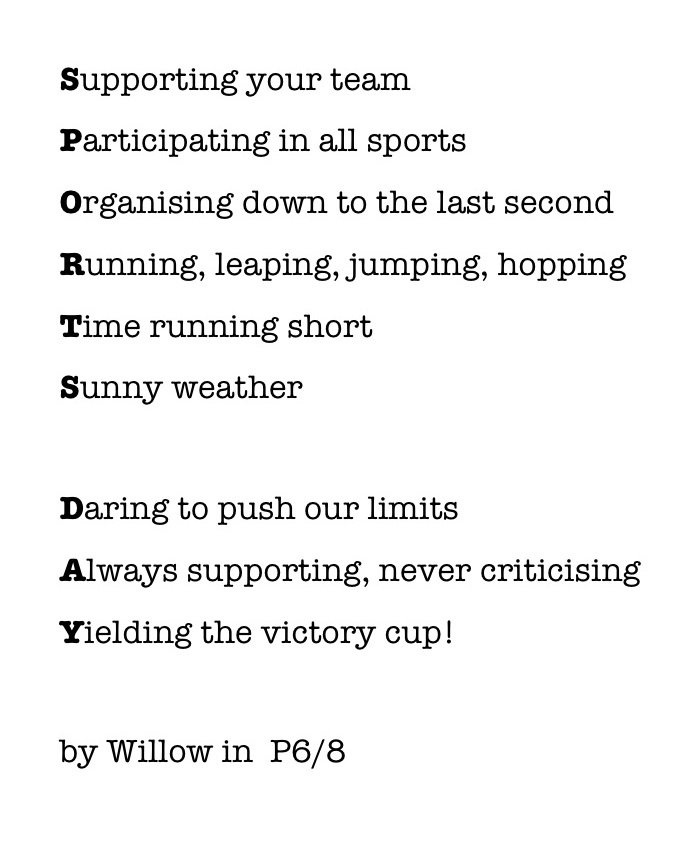